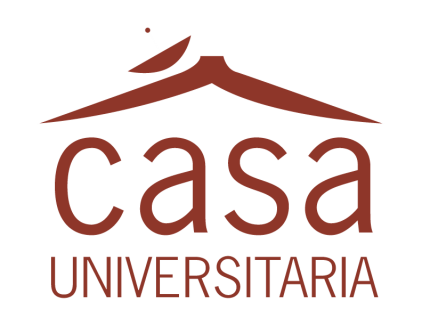 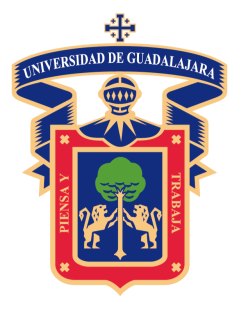 Espacios de encuentro entre la comunidad y la Universidad
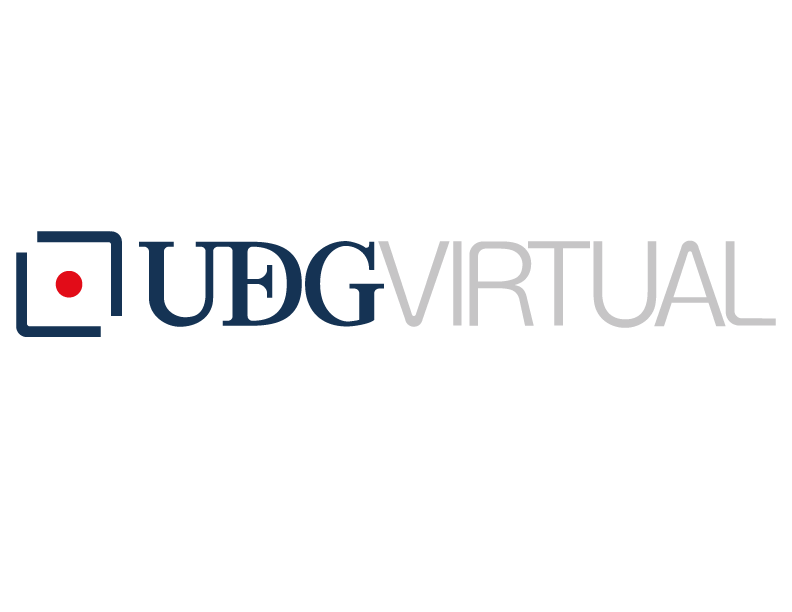 ¿Para qué?...
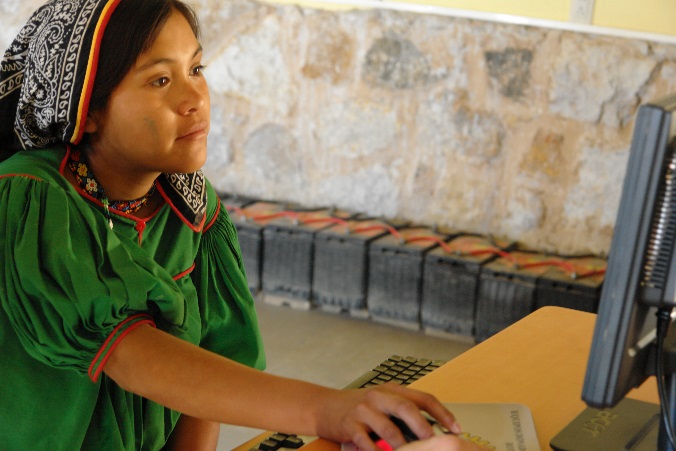 Para facilitar el acceso a servicios universitarios a  las personas que viven en circunstancias desfavorables y apoyar  proyectos educativos comunitarios.
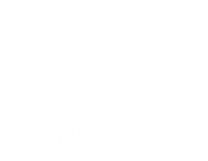 ¿Cómo se construyen?…
Red
Universitaria
Gobierno
CASA
Comunidad
Además participan…
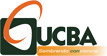 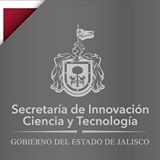 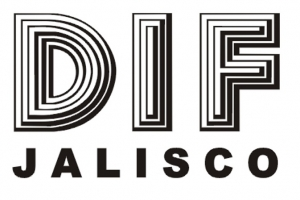 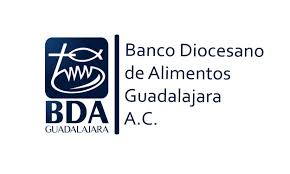 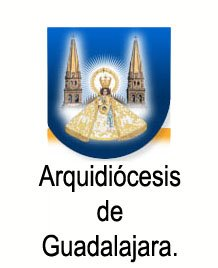 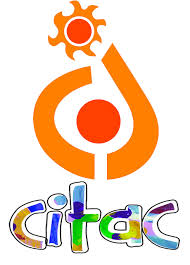 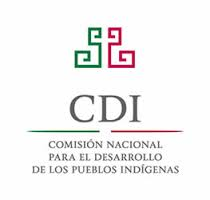 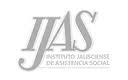 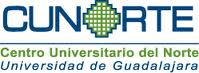 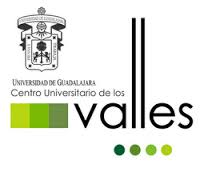 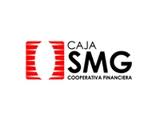 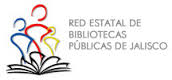 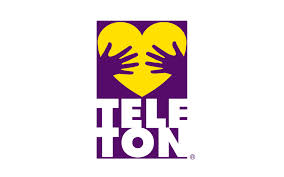 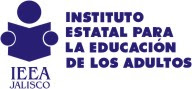 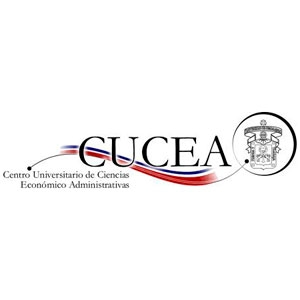 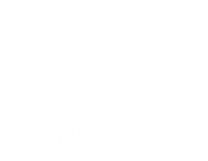 Cuántas son y dónde...
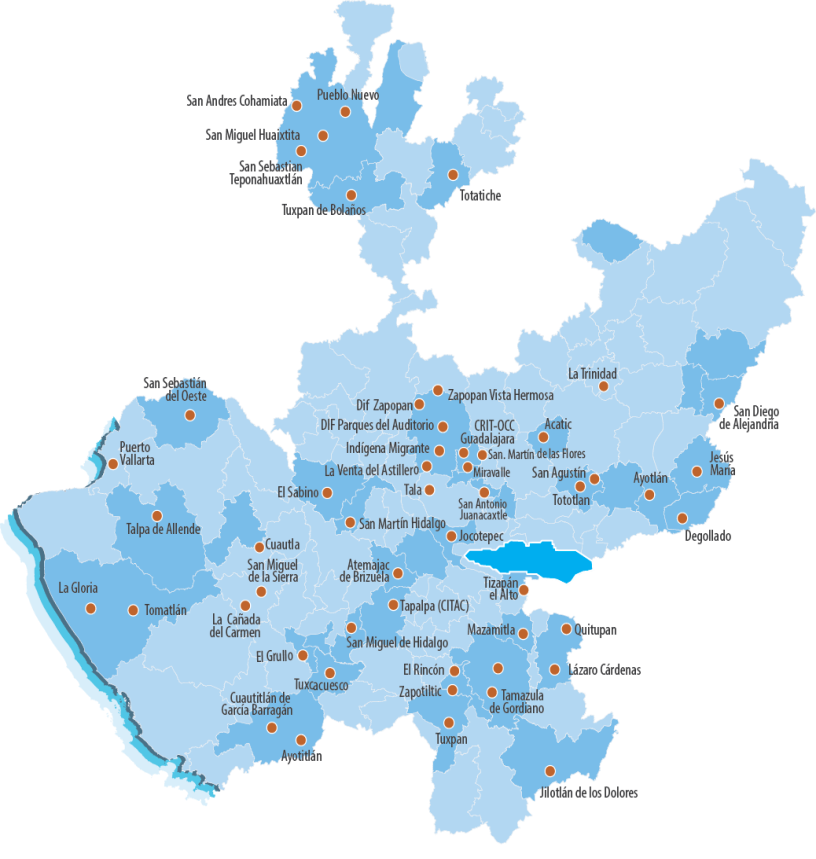 53 CASAs Universitarias
9 Centros Comunitarios en Línea 
Presencia en 43 Municipios 
3 Sitios en Los Ángeles
480 Estudiantes del SUV 
590 Estudiantes de la UDG 
11,660  de servicios mensuales 2170 personas en Talleres de Género
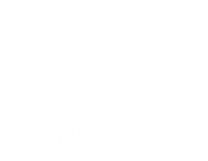 Situación de las CASAS
Ubicadas en lugares disponibles para la comunidad.
Con servicios educativos diversos.
Condiciones de infraestructura muy dispares.
Hacia su apropiación comunitaria.
Fusión de docencia y extensión. 
Poca vinculación con entidades de la Red Universitaria.  
Diversos niveles de consolidación. 
Financiera.
Social
Académica.
Institucional.
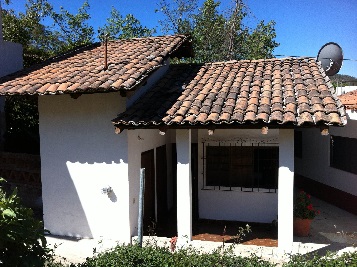 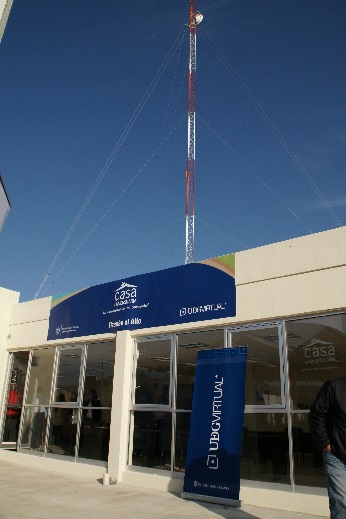 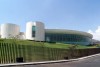 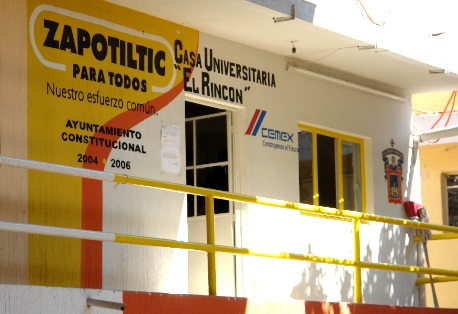 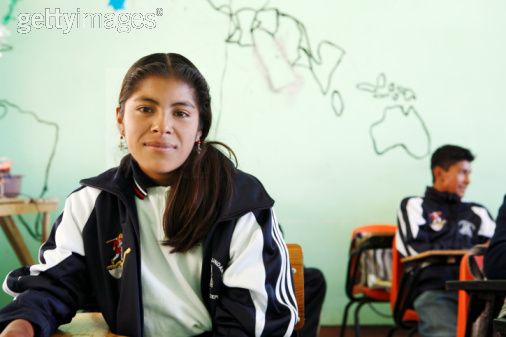 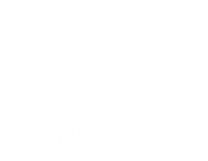 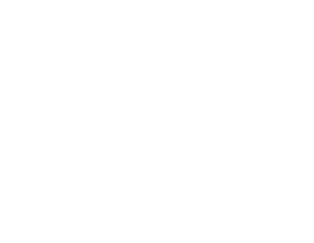 Propuesta para su consolidación …
Articular funciones universitarias


Diversificar oportunidades educativas


Institucionalizar el Programa.
Oferta común de servicios 
     académicos.
Programas sociales
Modalidad Mixta.
Trabajar este programa en coordinación con las entidades de la Red Universitaria para un mejor logro de las funciones universitarias y su compromiso social.